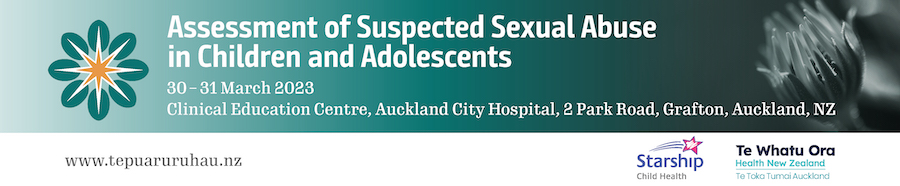 [Speaker Notes: Presentation View (Power point full screen showing slides with overlaid window for camera shot of presenter)]